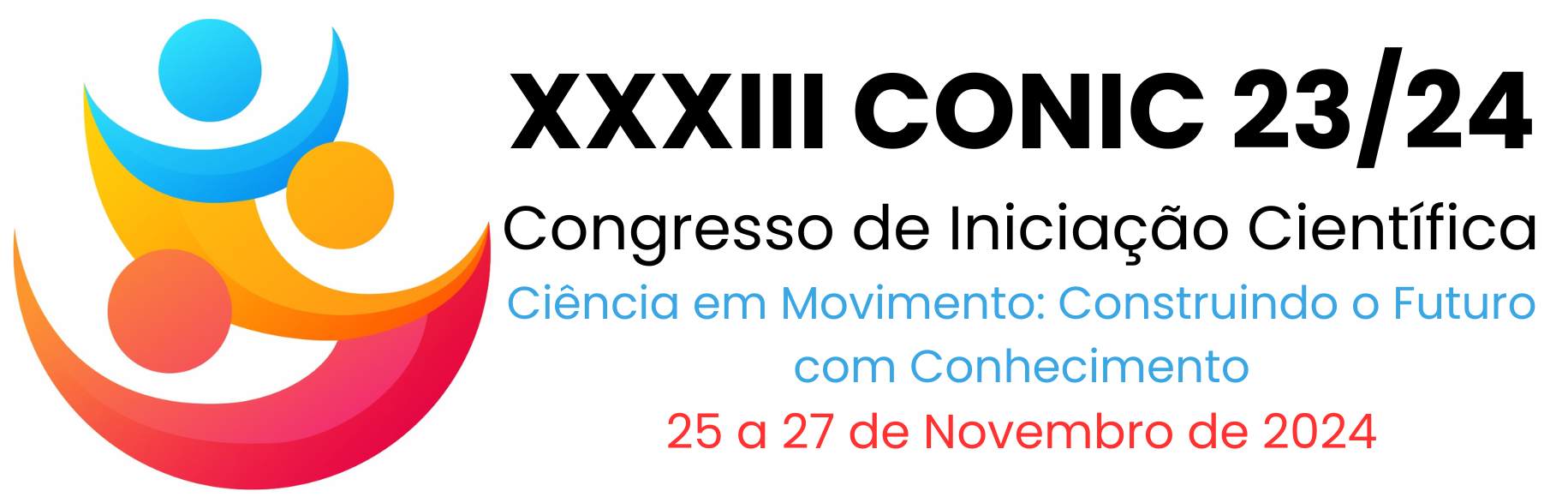 TÍTULO DO RESUMO EXPANDIDO – Fonte Calibri Tamanho 80 Centralizado
¹ Nome Completo do(a) Aluno(a) – Tipo de bolsa (CNPq, FAPEAM, UFAM ou Voluntário)
2 Nome Completo do Colaborador (se houver) – Instituição 
3 Nome Completo do(a) Orientador(a) – Instituição
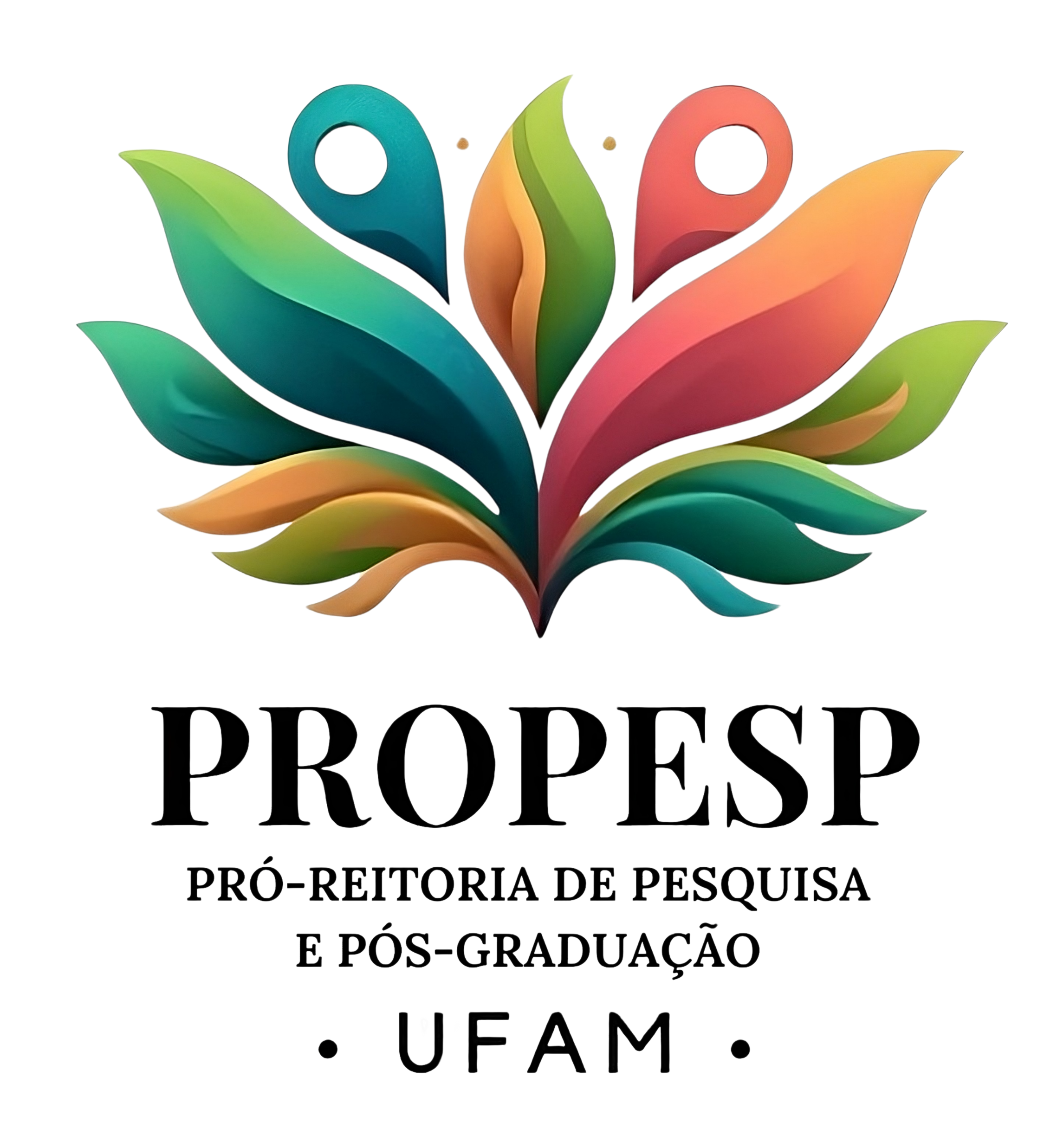 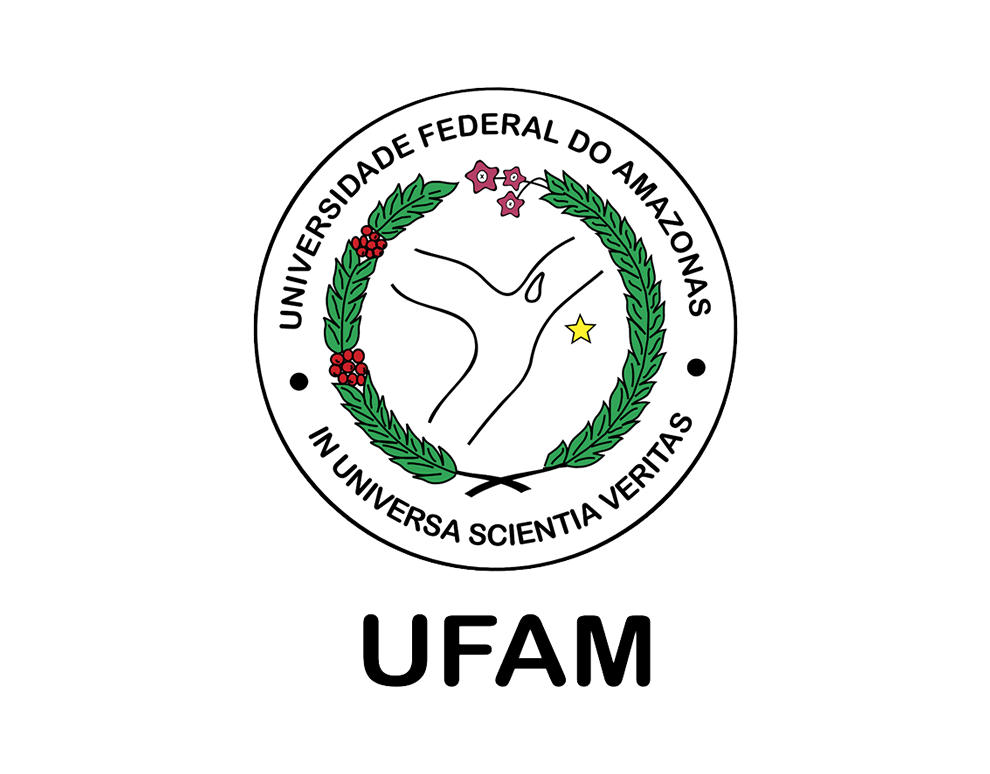 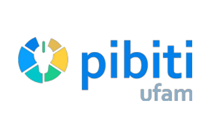 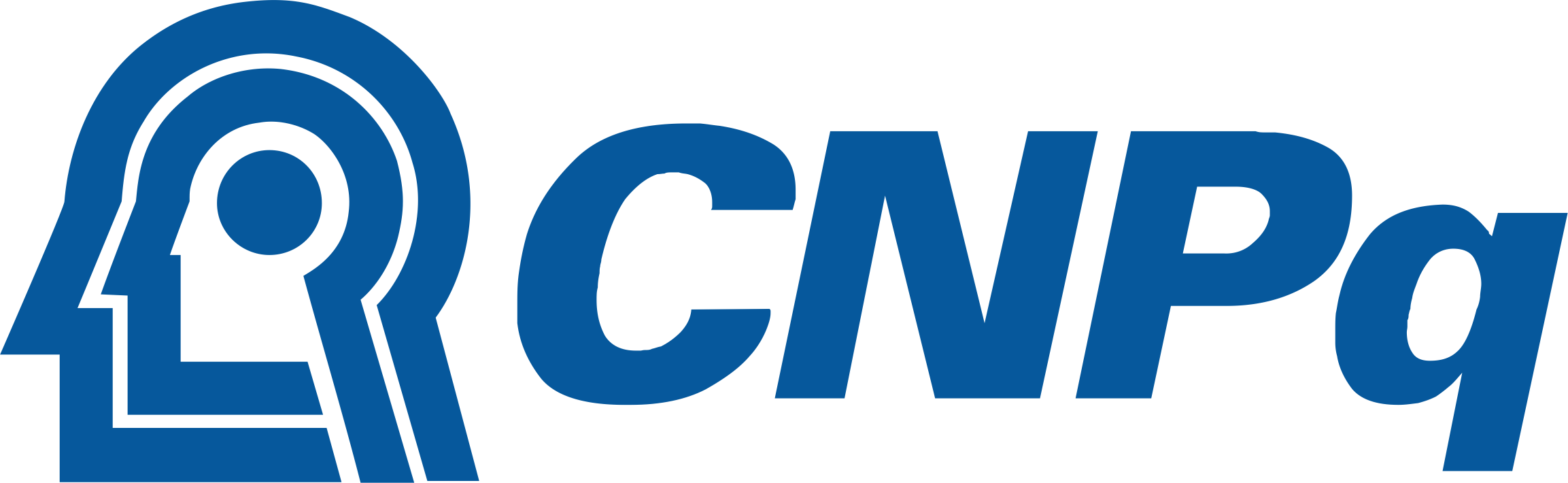 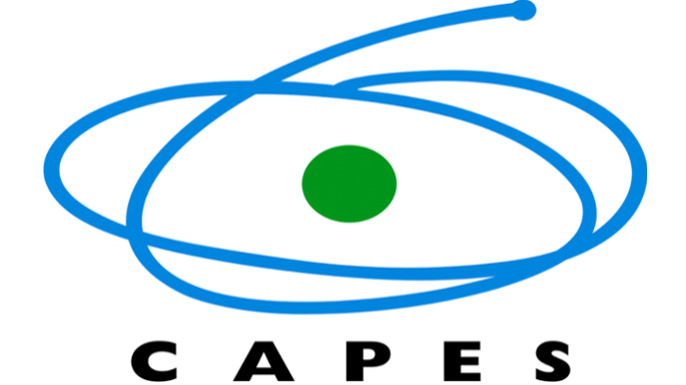 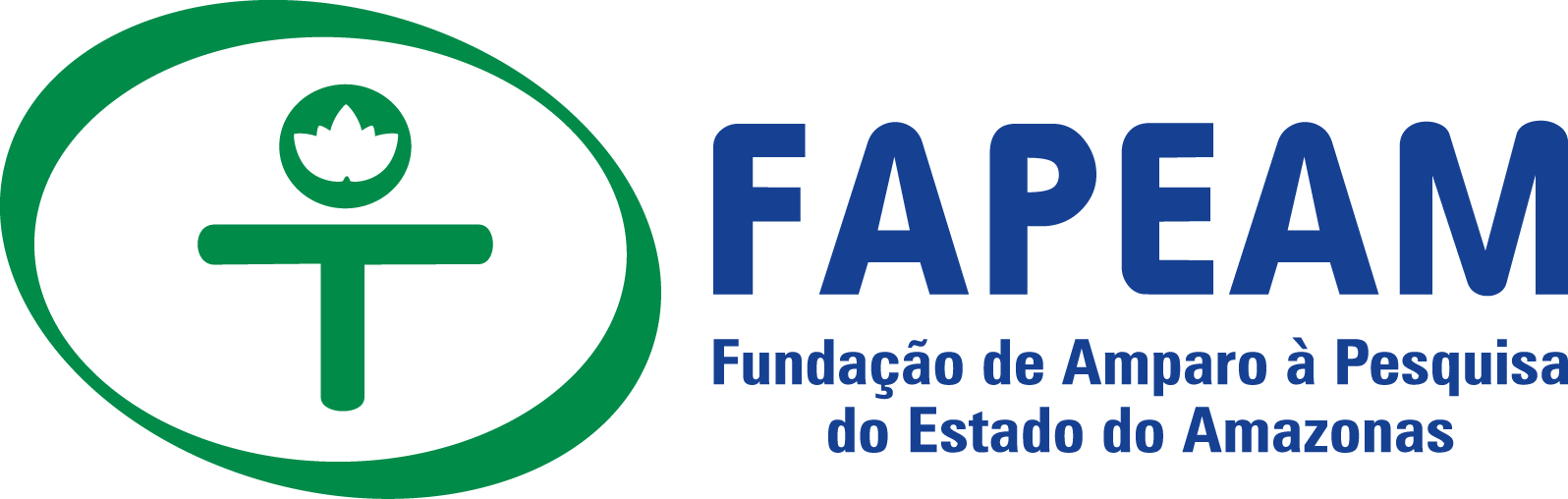